Gas Supplier Operations Portal Training and Testing
Vida Hotchkiss – Director of Strategic Bill Solutions
Fary Warren – Manager of Strategic Billing
Jon Sanchez – Strategic Billing Analyst
Kickoff MessageVida Hotchkiss
Safety and DEI MessageVida Hotchkiss
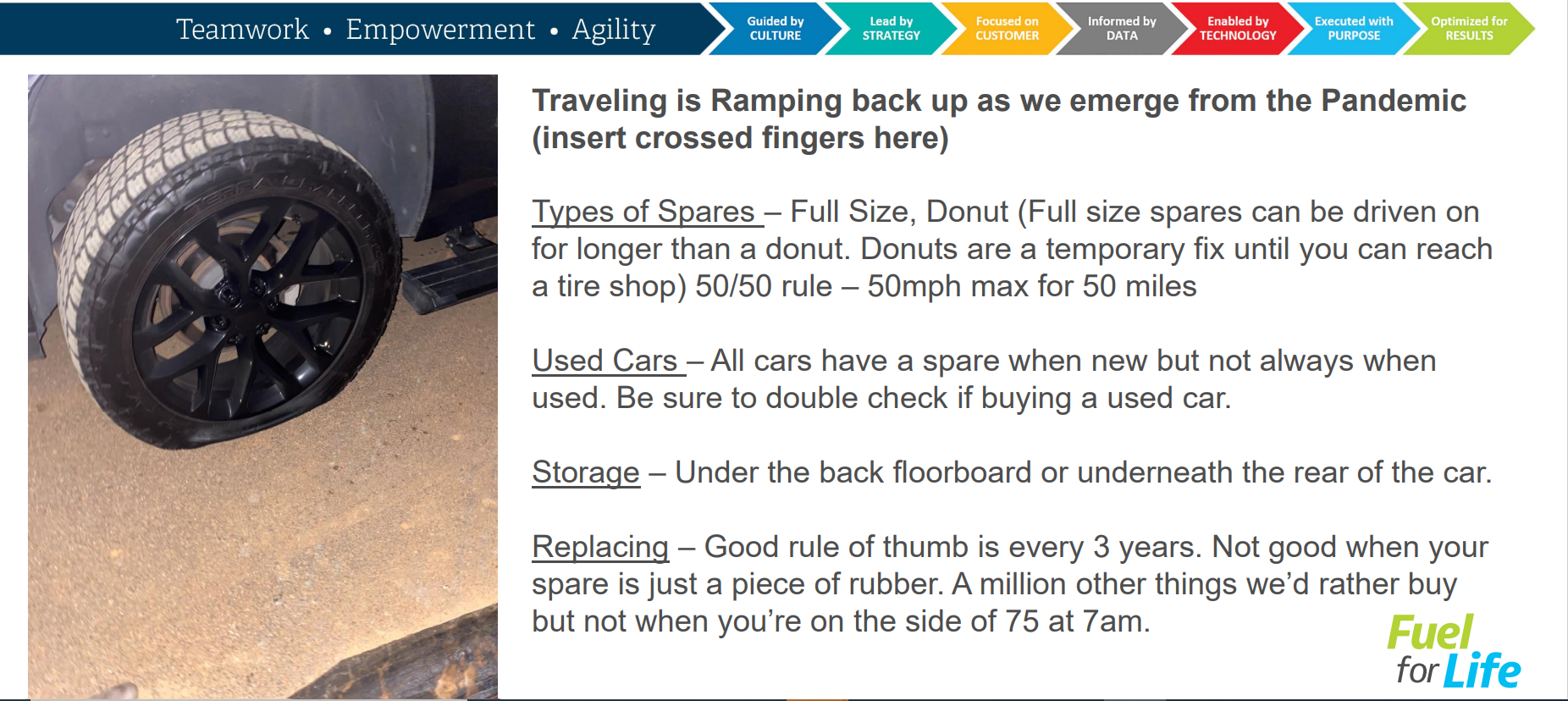 Gas Supplier Operations Portal Training and TestingFary Warren
GSOP Items to KnowPurpose of sessionThis session will be recorded and available within the next couple of days. All questions will be captured during the meeting, we will provide answers within the next couple of days. PPT Presentation will be sharedQ&A
AgendaTesting DatesPortal SiteEmail box for questions and comments during testingLoginSite DataExport DataQ & A
Testing DatesPass 1 – September 7 – 20, 2022Pass 2 – October 10 – 21, 2022Portal Sitehttps://ua1-gsoportal.southernco.com/The Test Data used for Supplier Testing is from November 2020 and is not current data.
Portal Site
Login
Email from Forefront Identity Manager (FIM)
Confirms ID and Temporary Password 
IDs being created by 9/1/2022
Portal Site
https://ua1-gsoportal.southernco.com/
9
Login Screen
Login Disclaimer
Welcome Screen
Group Level Report – Main Screen
Group Level Report – Results
Group Level Report – Results continued
Group Level Report – Results continued
Group Level Report – Export
Member Level Report
Member Level Report
During Testing
Email box for questions and comments during testing
G2SUPOPPRT@southernco.com
One designated contact per company
Include screenshots including URL and browser
24 hour response time to inquiries